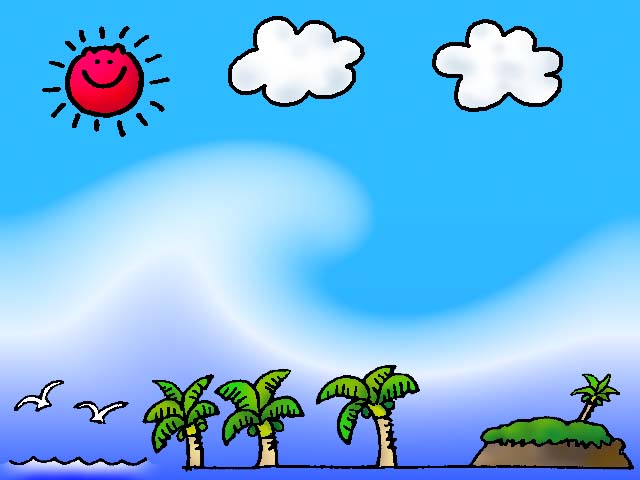 Chính tả
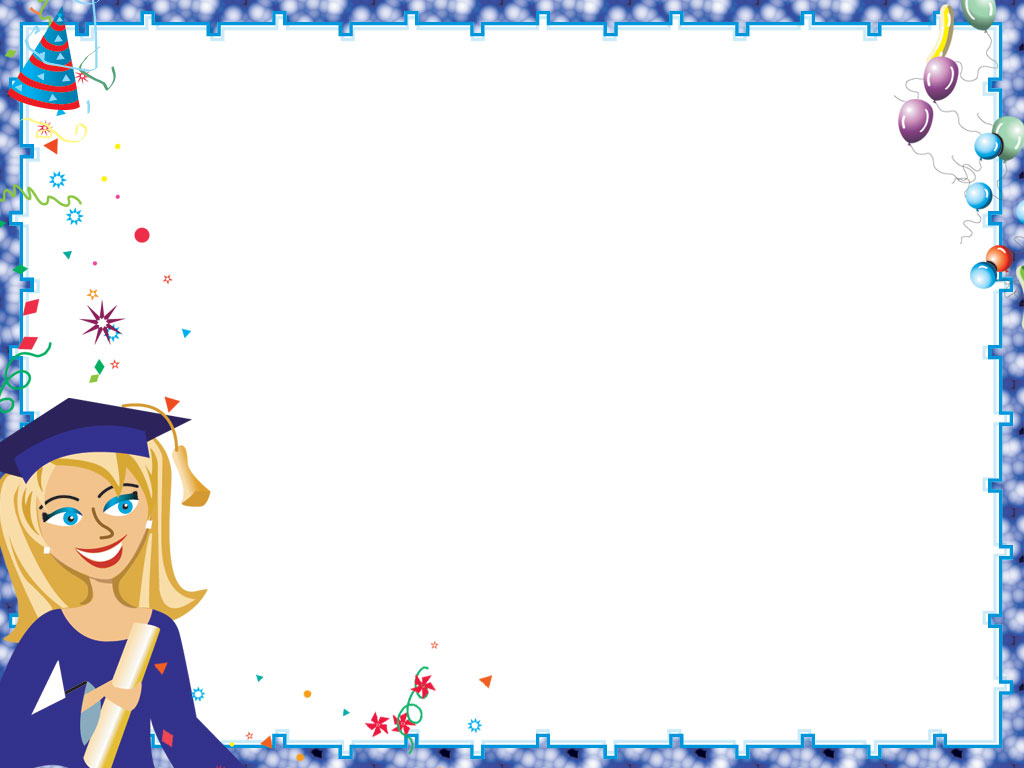 Chính tả
Nhận xét bài cũ: 
      Lượm
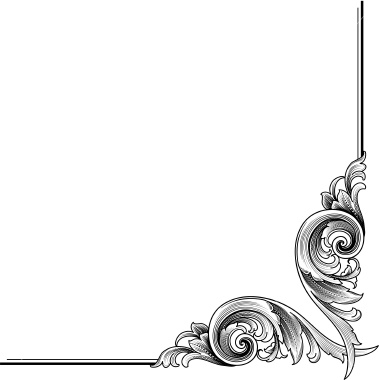 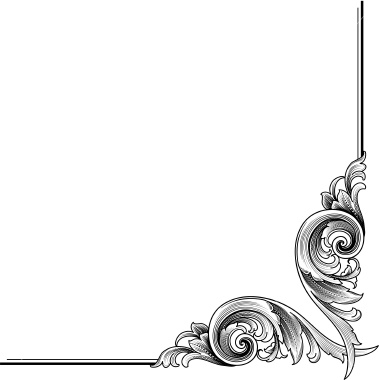 Chính tả ( Nghe – viết)
Người làm đồ chơi

  Bác Nhân là người nặn đồ chơi bằng bột màu. Khi đồ chơi bằng nhựa xuất hiện, hàng của bác không bán được, bác định chuyển về quê làm ruộng. Một bạn nhỏ đã lấy tiền để dành, nhờ bạn bè mua đồ chơi để bác vui trong buổi bán hàng cuối cùng.
B
N
K
M
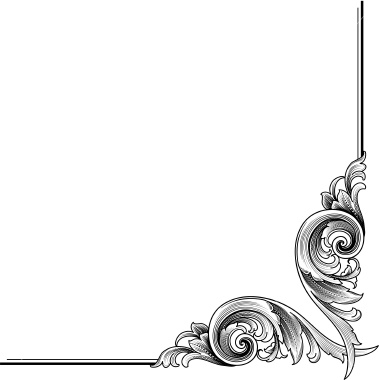 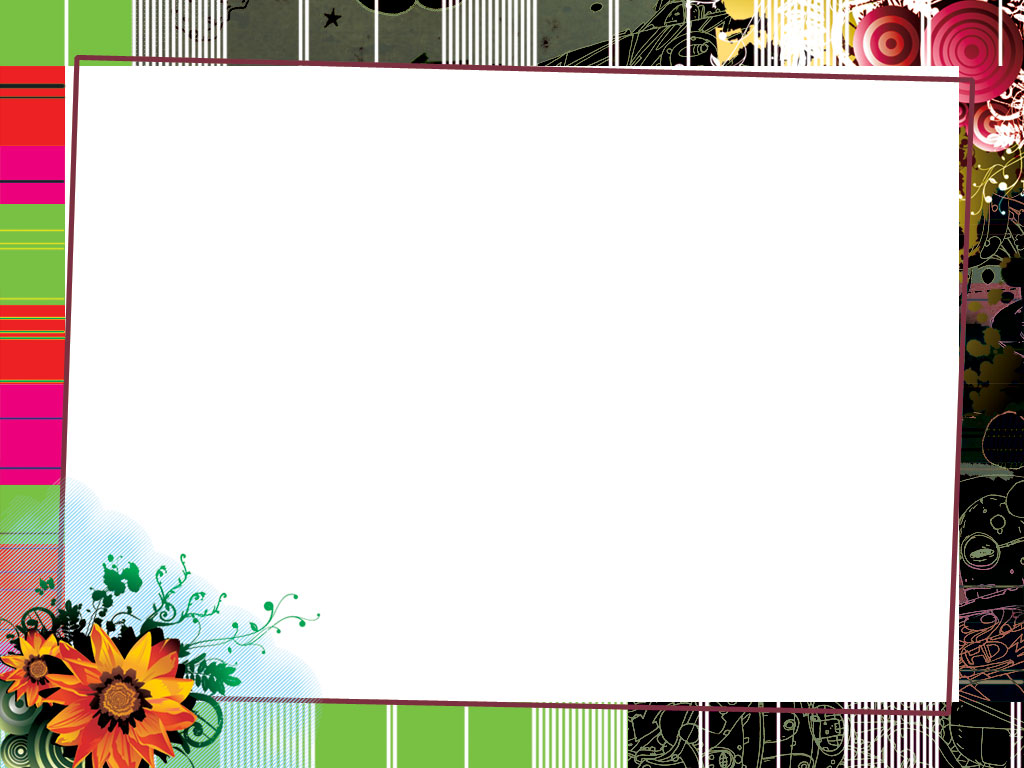 xuất hiện
chuyển
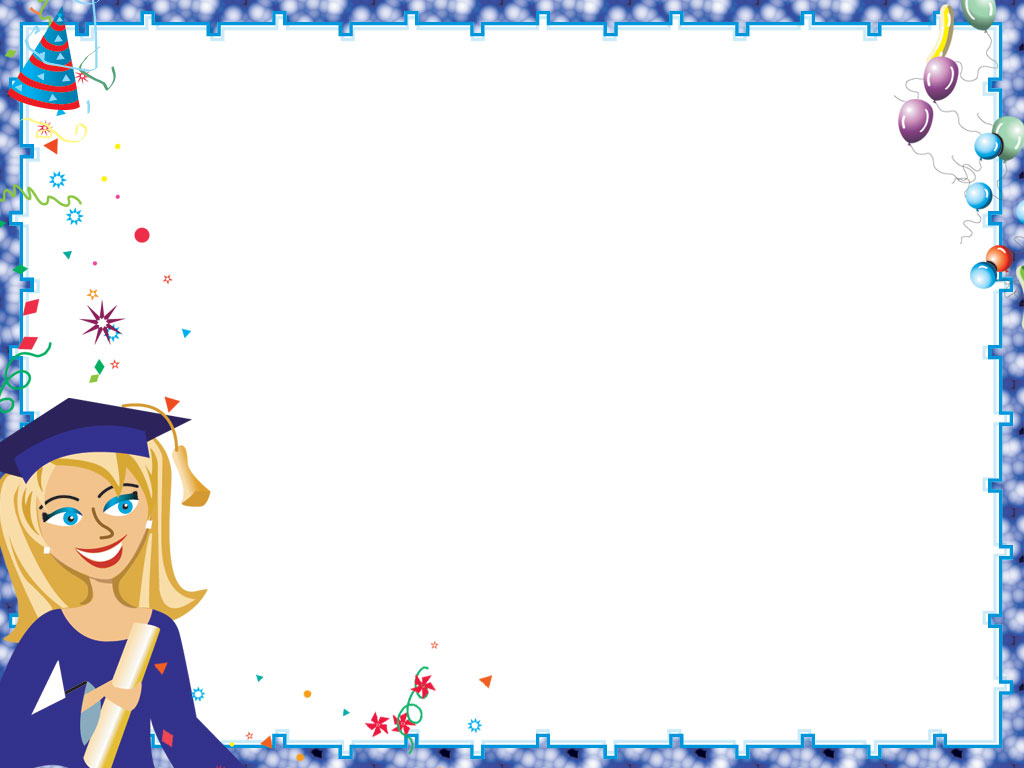 Tư thế ngồi khi viết bài
- Lưng thẳng, không tì ngực vào bàn.- Đầu hơi cúi. Mắt cách vở khoảng 25cm.- Tay trái tì nhẹ lên mép vở để giữ.- Hai chân để song song, thoải mái.
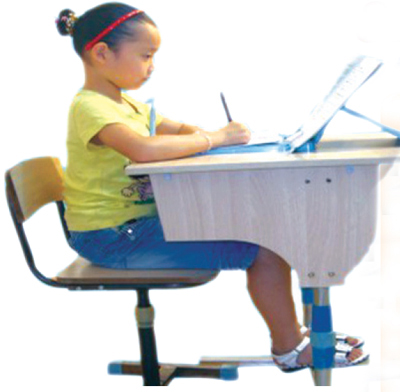 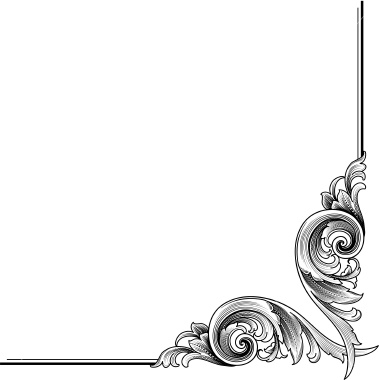 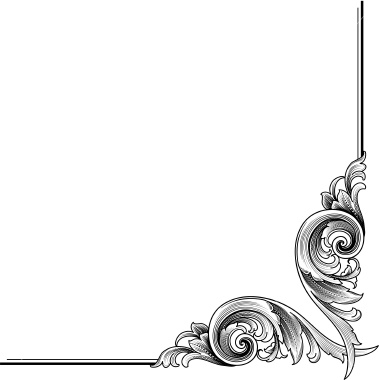 Chính tả ( Nghe – viết)
Người làm đồ chơi

  Bác Nhân là người nặn đồ chơi…
B
N
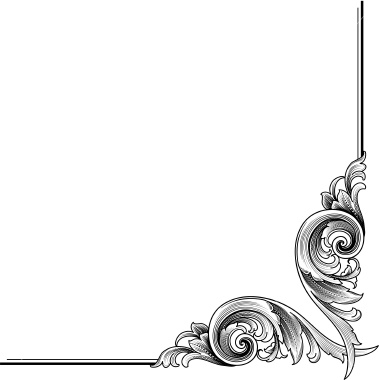 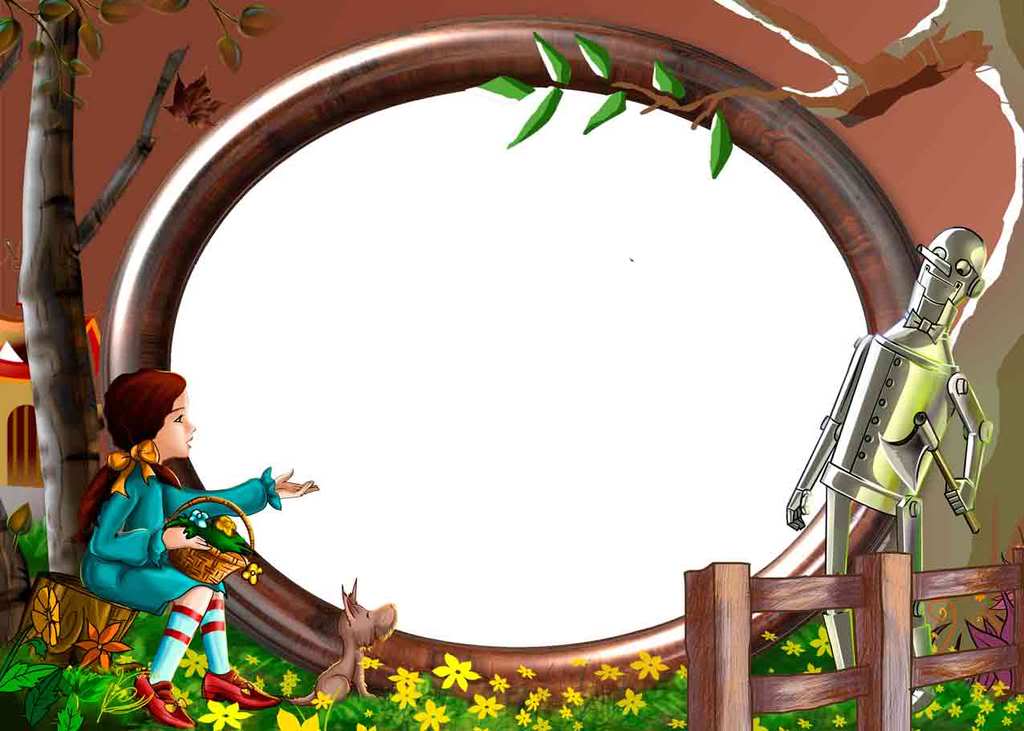 Bài tập
Chính tả
(trang 66)
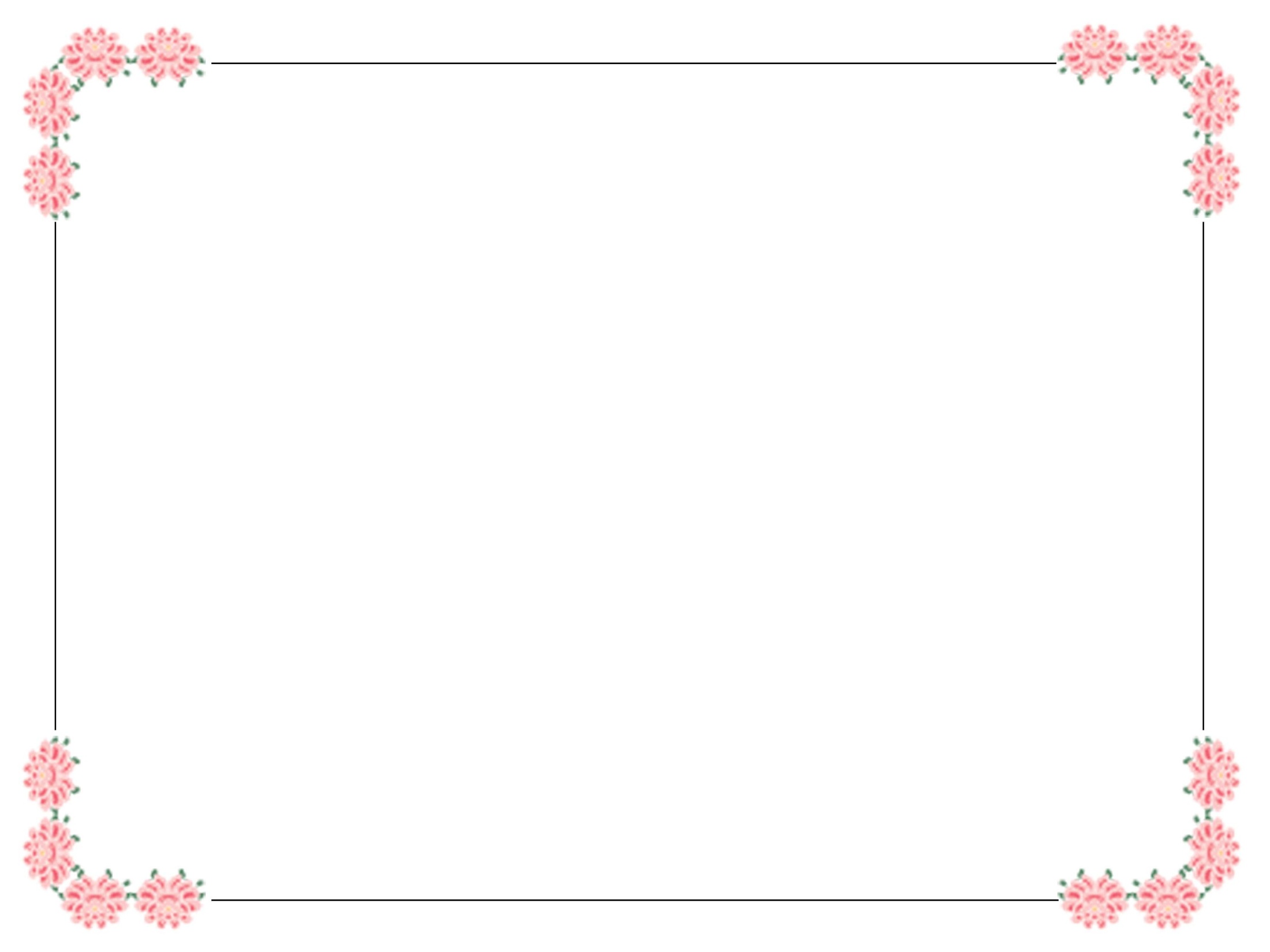 Thứ ba ngày 3 tháng 5 năm 2011
Chính tả
1. Điền vào chỗ trống:
chăng hoặc trăng
  ………..………………..khoe …………..tỏ hơn đèn
     Cớ sao ………..phải chịu luồn đám mây?
           Đèn khoe đèn tỏ hơn ……………….
      Đèn ra trước gió còn ……………hỡi đèn.
Trăng
trăng
trăng
trăng
chăng
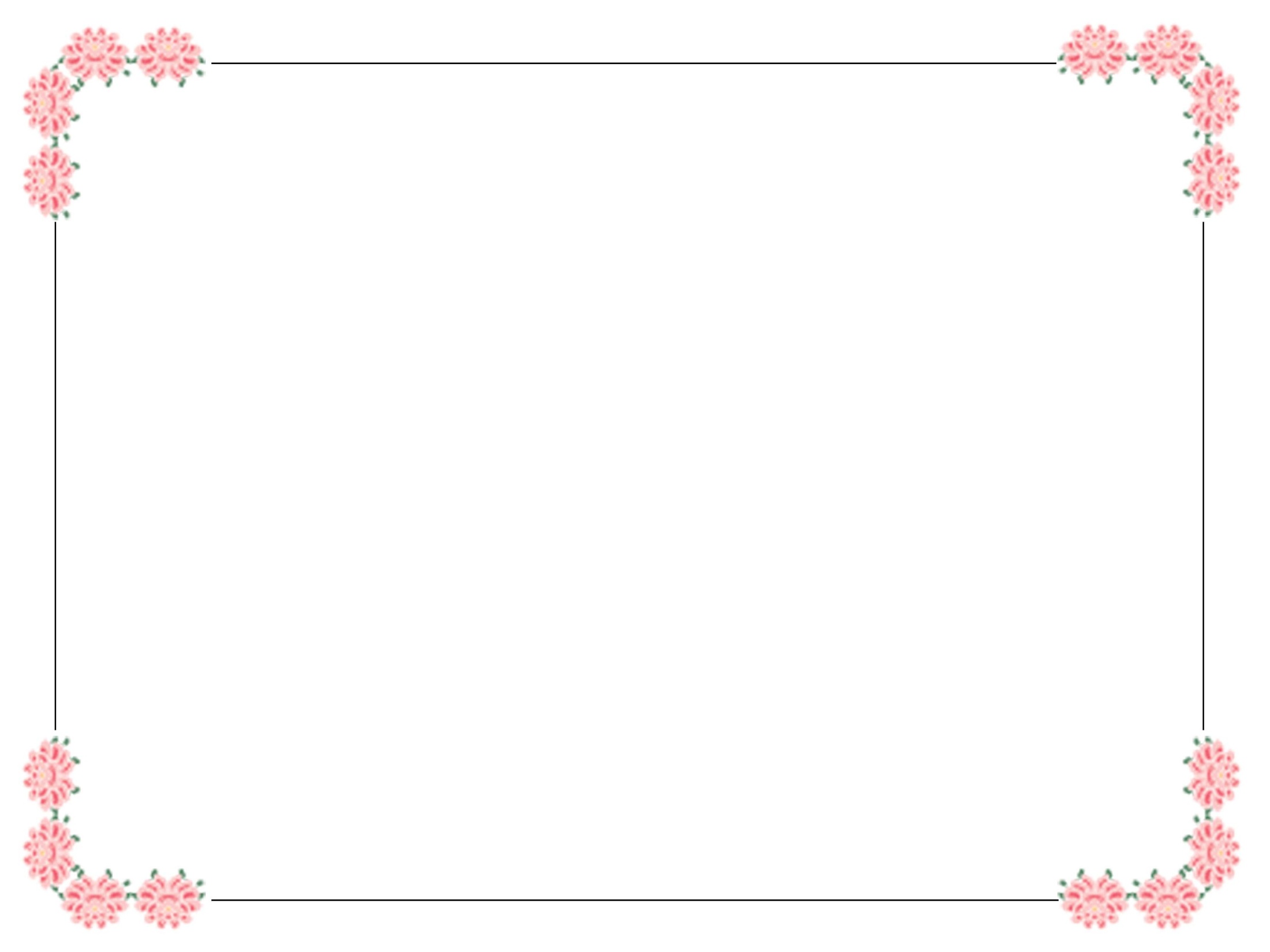 Chính tả
1. Điền vào chỗ trống:
cong hoặc ông
     phép c………, c……. rau
     c…………chiêng, c………lưng
.
.
ông
ong
ông
ong
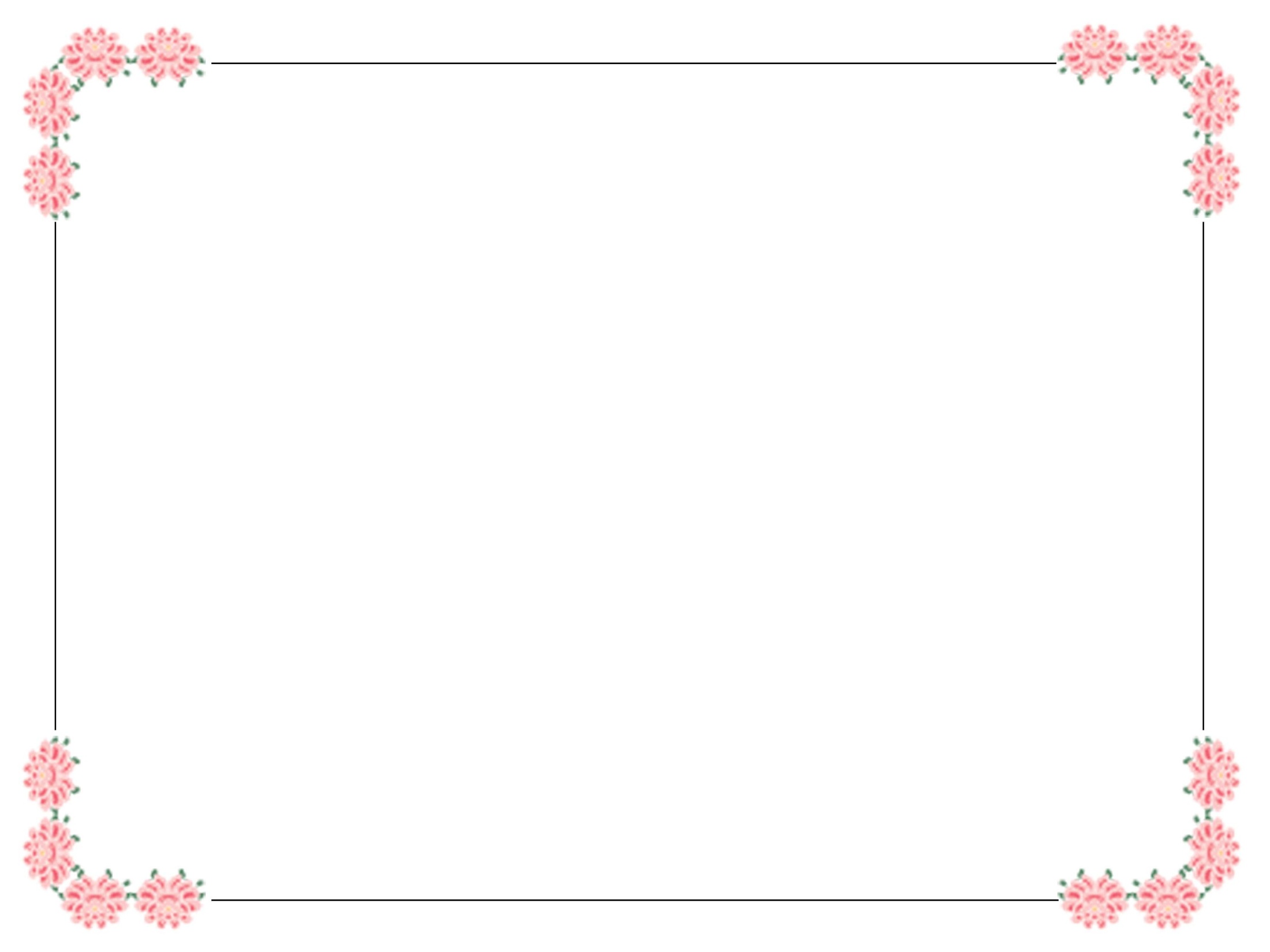 Chính tả
2. Điền ch hoặc tr vào chỗ trống
        Chú Trường vừa …ồng ….ọt giỏi, vừa  …ăn
  nuôi giỏi. Vườn nhà chú cây nào cũng …ĩu quả.
  Dưới ao, cá ….ôi, cá …..ép, cá ….ắm từng đàn.
   Cạnh ao là ….uồng lợn, …..uồng trâu, …..uồng
   gà,…….ông rất ngăn nắp.
tr
tr
ch
tr
ch
tr
tr
ch
ch
ch
tr
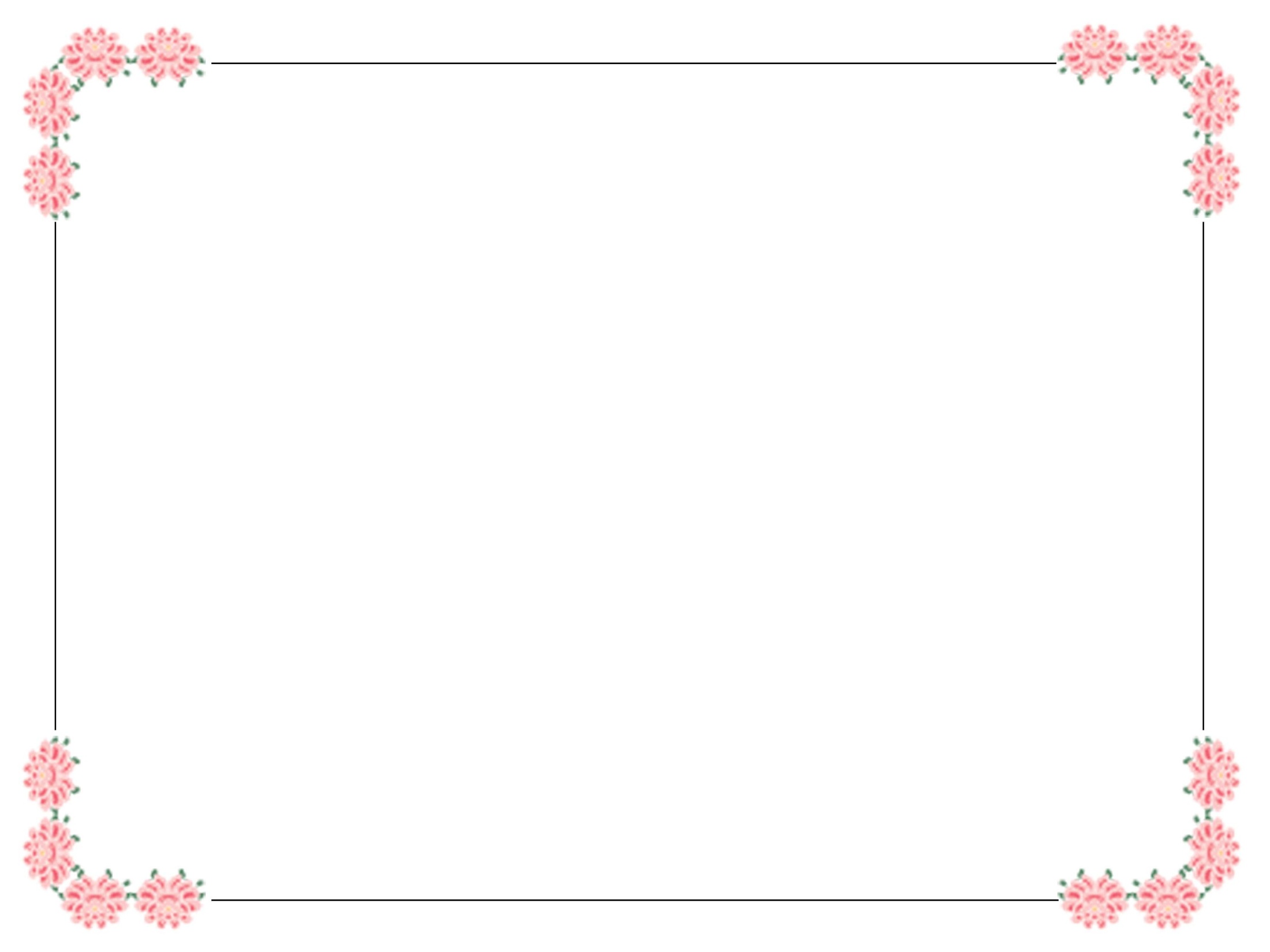 Chính tả
2. Ghi dấu hỏi hoặc dấu ngã trên những chữ in đậm:
       Ông Dũng có hai người con đều gioi giang cả. Chú Nghĩa, con trai ông, bây giờ là ki sư, làm ơ mo than. Còn cô Hải, con gái ông là bác si nôi tiếng ơ bệnh viện tinh .